PHOTOSYNTHESIS
6CO2 + 6H2O + sunlight  C6H12O6 + 6O2
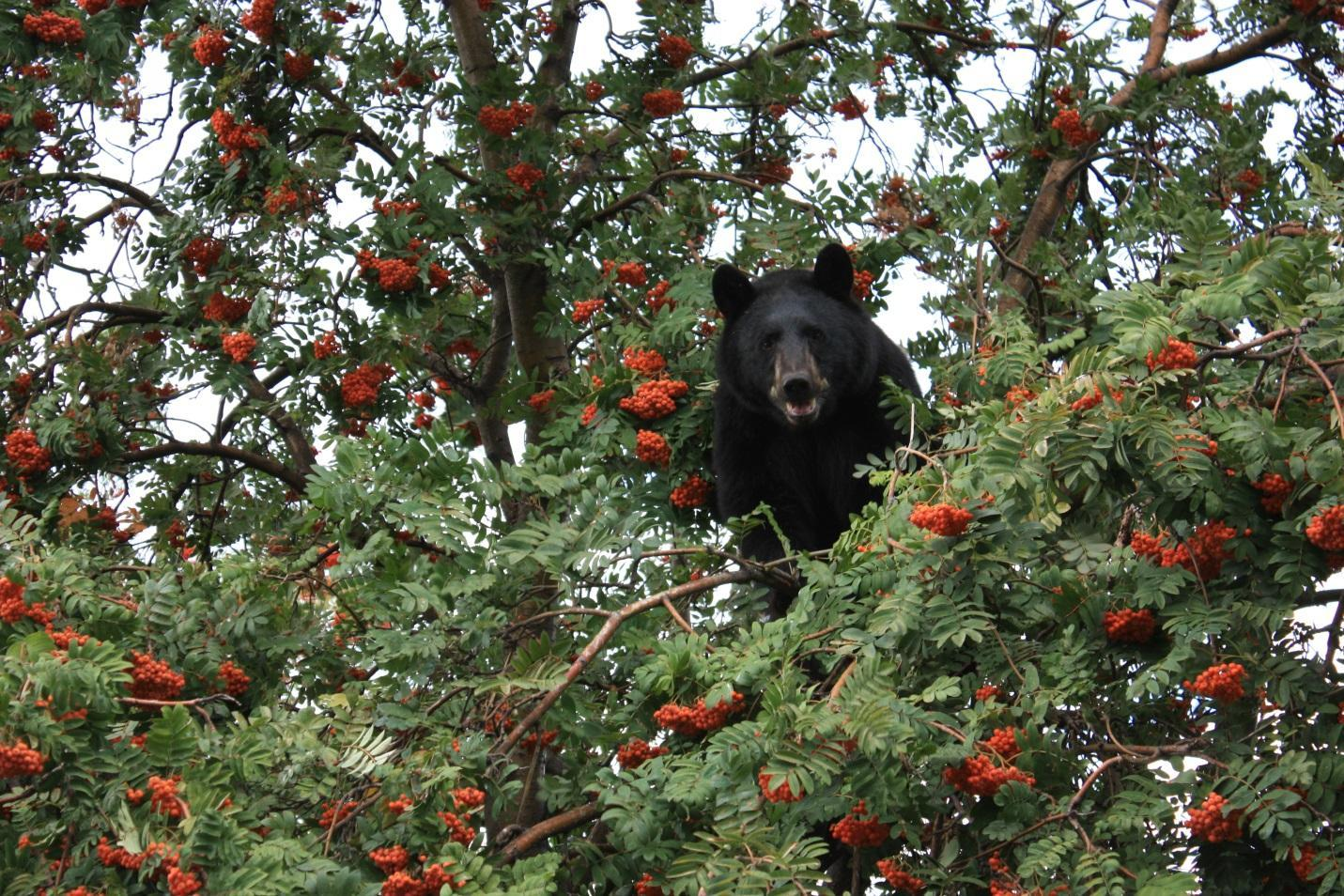 Ecosystems and EnergyHow Plants Get Ecosystems Started
Plants and plant like organisms(bacteria) are the only organisms that can MAKE their OWN food/fuel.
Because of this plants are called Autotrophic (able to make their own food)
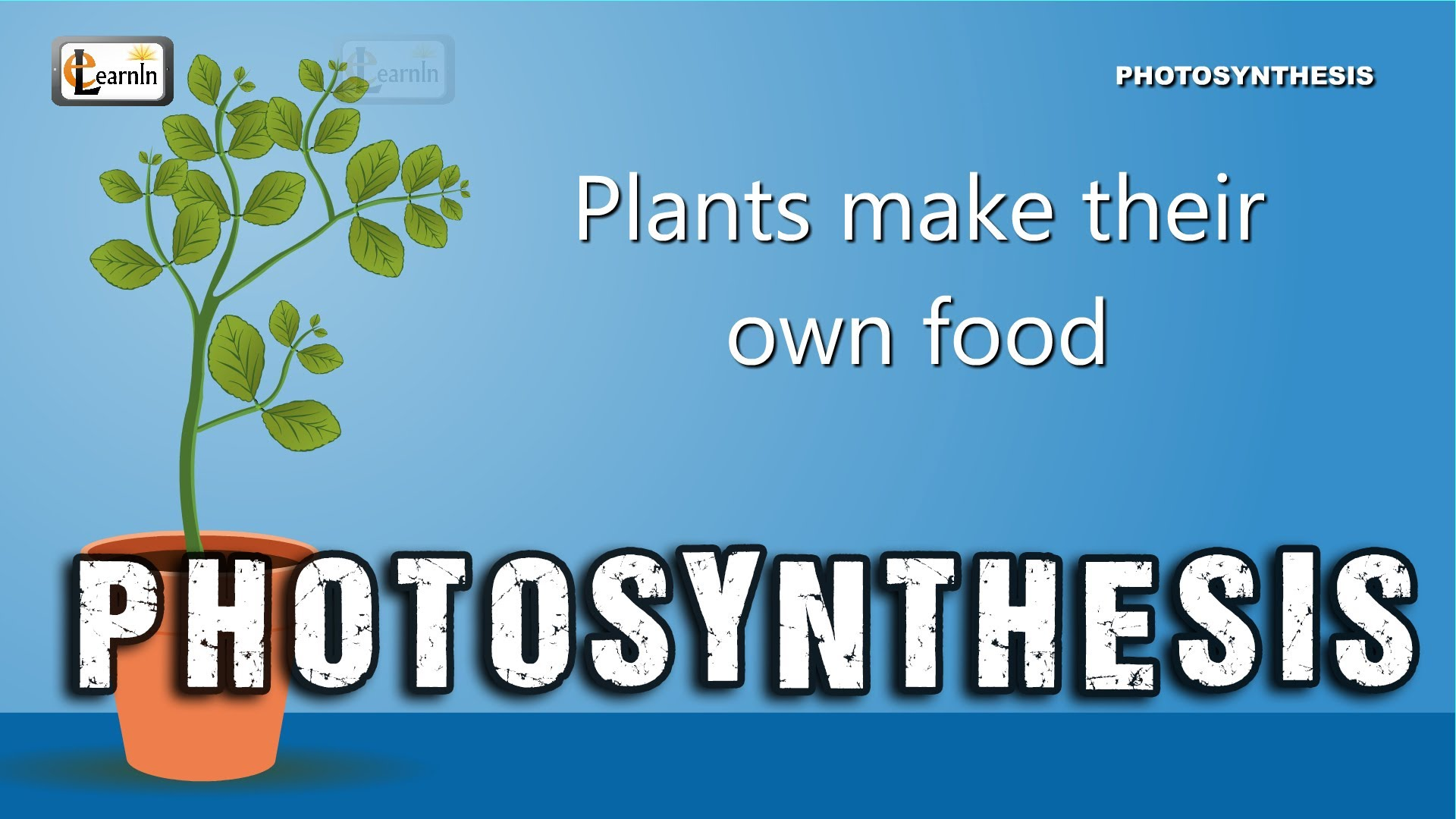 How do Plants make their own food?
Plants make their own food through a process call photosynthesis
What is Photosynthesis?A chemical reaction
Carbon dioxide + water                             glucose + oxygen
Reactants
Products
sunlight
absorbed by chlorophyll
6CO2 + 6H2O + energy  C6H12O6 + 6O2
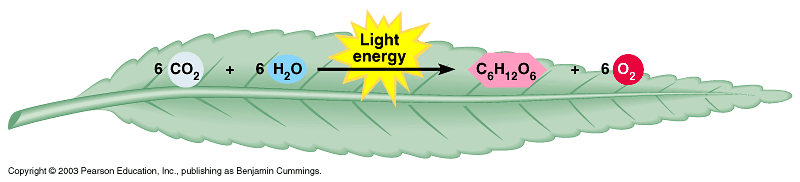 Where does the plant get the reactant CO2?
Reactants
Products
Carbon Dioxide is absorb through the bottom of the leaf called the stomata
6CO2 + 6H2O + sunlight  C6H12O6 + 6O2
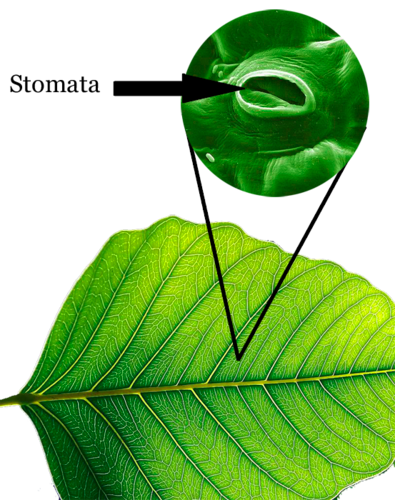 Where does the plant get the reactant H2O?
Reactants
Products
6CO2 + 6H2O + sunlight  C6H12O6 + 6O2
Water is absorbed through it’s roots and is brought up to the leaves through the plants vascular tubes
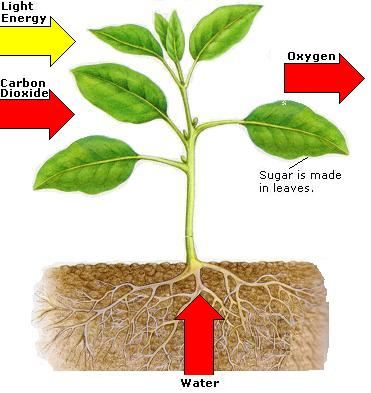 Where does the plant get the Energy for the reactants?
Reactants
Products
Energy
6CO2 + 6H2O + sunlight  C6H12O6 + 6O2
The SUN
The leaves cells contain Chlorophyll in the chloroplast capture the energy from the sun
This is where photosynthesis takes place
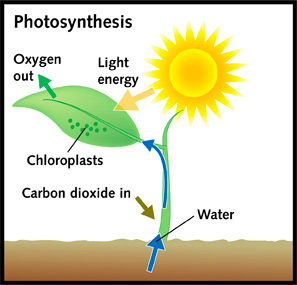 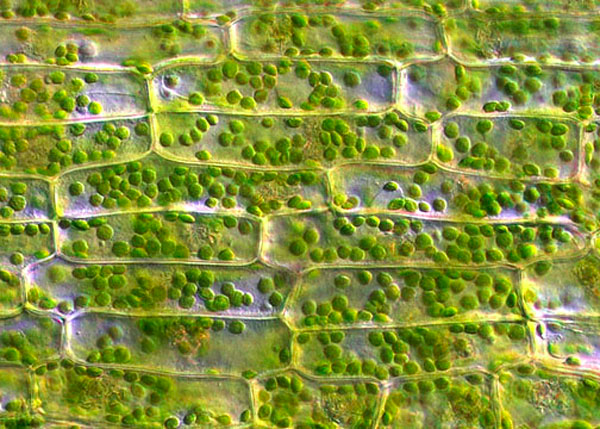 Photosynthesis Rearranges Atoms in Molecules
 Do the molecules look familiar?
Where is the suns energy stored then?
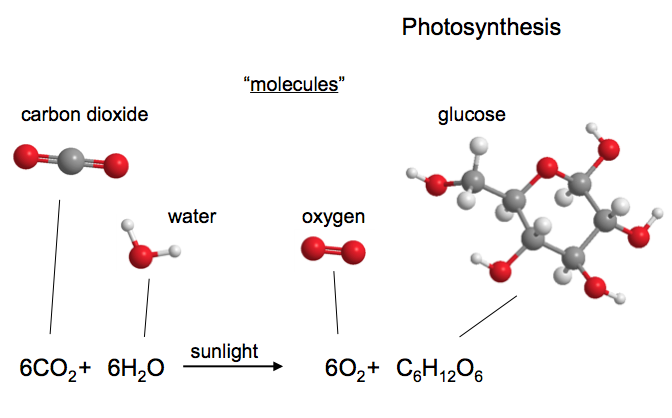 Plants in Action
Check it!
1)CO2
enters the ___
2) What are the   two products 
of photosynthesis
3) Because plants can produce their own food they are called __?
Photosynthesis- The Beginning of an Ecosystem
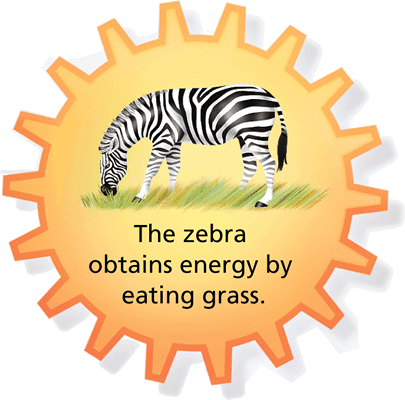 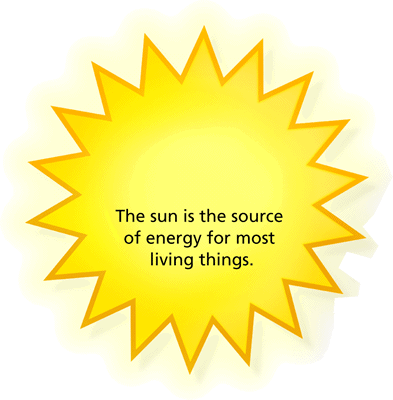 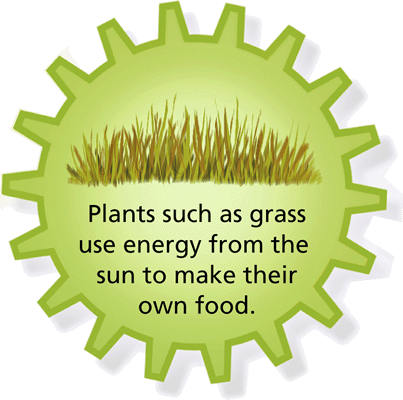 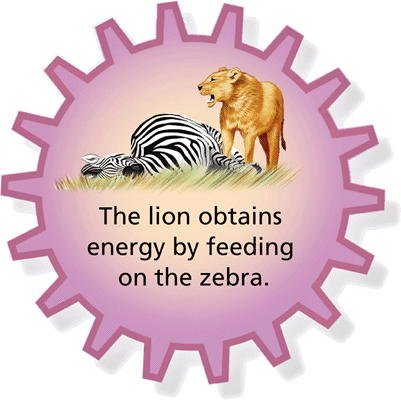 Why is Photosynthesis important?
Able to make own food (glucose) from things that are not food (CO2 and H20) – therefore they are called producers/autotrphic
It also makes oxygen gas we use to breathe
Captures the suns energy, stores energy in bonds of glucose, then the energy can be transferred throughout an ecosystem
Cellular Respiration releases “suns” energy in the form of ATP
Photo-synthesis vs Cellular Respiration
Plants make food – Photosynthesis
Plants use own food – Cellular Respiration
Photosynthesis 


Cellular Respiration
Reactants
Products
6CO2 + 6H2O + sunlight  C6H12O6 + 6O2
Reactants
Products
ENERGY
C6H12O6 + 6O2    6CO2 + 6H2O + 36ATP
Photo-synthesis - Notes
Plants are the only living thing that can produce their own food = producer/autotrophic
They use a process called photosynthesis to make food which we call glucose
A beneficial byproduct of photosynthesis is that oxygen is released to atmosphere
Formula for Photosynthesis


Cellular respiration’s chemical formula is the opposite of photosynthesis
Reactants
Products
6CO2 + 6H2O + sunlight  C6H12O6 + 6O2
Photo-synthesis - Notes
Suns energy allows the chemical reaction to occur and is store in the bonds of the sugar/glucose
Without the sunlight plants would not survive
Without plants, ecosystems would not survive
Energy is transferred from the sun to the plants then to other organisms
Cellular respiration releases “suns” energy in the form of ATP
Reactants
Products
C6H12O6 + 6O2    6CO2 + 6H2O +36 ATP
Photo-synthesis
means "putting together with light."
Plants use sunlight to turn water and carbon dioxide into glucose. Glucose is a kind of sugar. 
Plants use glucose as food for energy and as a building block for growing.
Plants are Autotrophs(able to make own food)
How do we know that plants make carbohydrates from just carbon dioxide water and light energy?
Experiments!
For example:
Jan Baptisa van Helmont (1648) planted a Willow Tree weighing 8 pounds into 200 pounds of soil and then after 5 years the tree weighed 169 lbs. and the soil was still nearly 200 lbs.
Plants
Leaves are green because they contain
the pigment:
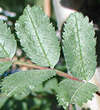 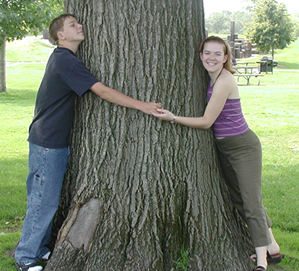 chlorophyll
Leaves have a large surface area to absorb as much light as possible
"Thanks for the Glucose!"
Plant leaves have many types of cells!